5. Dilatace staveb
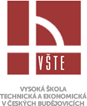 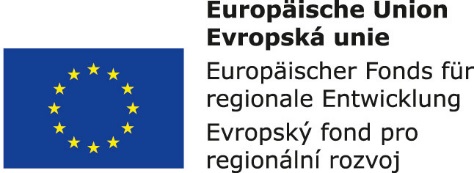 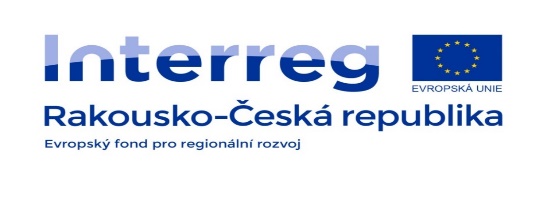 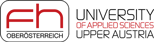 Dilatace staveb
Stavební spára - odstup mezi dvěma stavebními dílci.
Dilatační spára - dělí budovy (části) na menší tuhé celky.
Dilatační celky - menší části oddělené od celku dilatačními spárami.
Mezi nesilové účinky patří:
Objemové změny vlivem teploty, vlhkosti
Reologické účinky
Změna tvaru základové spáry
Dilatační spáry eliminují:
Statické x dynamické x akustické x tepelně technické účinky
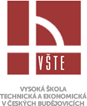 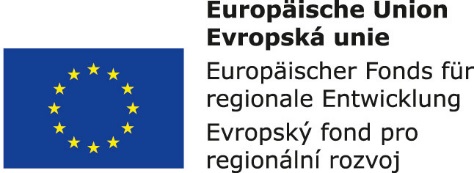 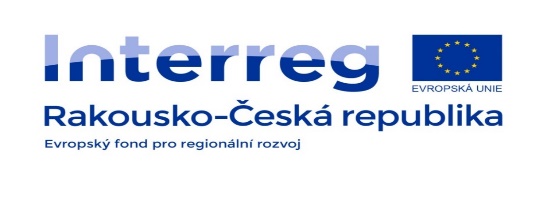 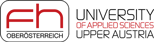 Objemové změny
Objemové změny mohou být vyvolány:
Změnou teplot - tepelná roztažnost materiálů
Změnou vlhkosti – vysychání x bobtnání
Reologické změny – smršťování x dotvarování betonu
Namáhání prvků vlivem objemových změn může vést k:
Porušení prvků tahovými trhlinami
Porušení prvku v tlaku
Rozpínavý účinek na okolní konstrukce
Vznik a zvětšování spár mezi prvkem a okolními konstrukcemi
Reologické změny materiálů
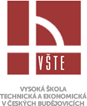 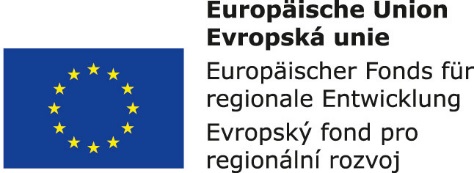 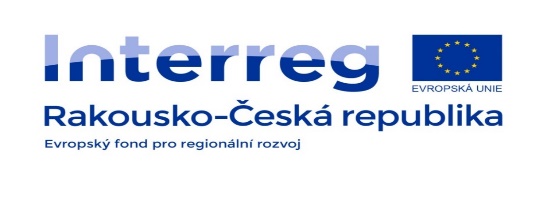 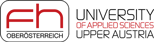 Objemové změny - konstrukční zásady a konstrukční řešení
Maximální vzdálenost dilatačních spár ve zdivu na vápennou maltu:
z pálených cihel                 100 m
z vápenopískových cihel    50 m
z betonových tvárnic          50 m
z přirozeného kamene       60 m
ze železobetonu                  40 m
Konstrukční řešení pro provádění dilatačních spár
Zdvojení nosných konstrukcí
Jednostranné kluzné uložené
Vykonzolování stropní konstrukce
Vložené pole s kluzným uložením
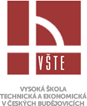 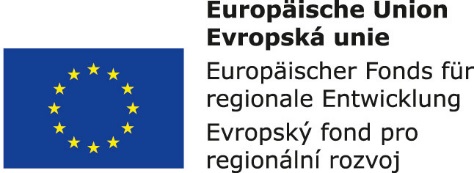 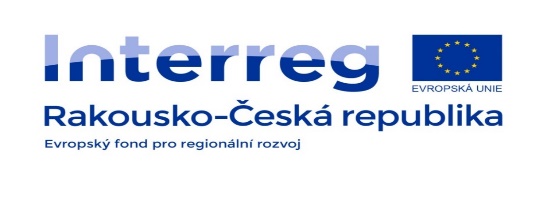 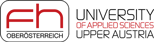 Nerovnoměrné sedání
Nepravidelnosti v podloží objektu – nepravidelné a šikmé uložení vrstev zeminy s rozdílnou stlačitelností, různá úroveň hladiny podzemní vody, poddolované území, dodatečné změny v podloží nebo úrovni hladiny spodní vody
Rozdílné zatížení v základové spáře – různé výšky části objektu, různé užitné zatížení v různých částech objektu, nevhodný návrh plochy jednotlivých plošných základů
Rozdílný způsob založení částí objektu -  kombinace plošných a hlubinných základů
Časový odstup mezi realizacemi různých celků objektu – nová část navazuje na starší, kde již proběhlo sedání.
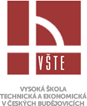 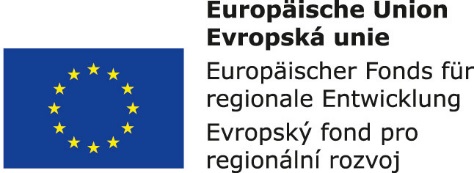 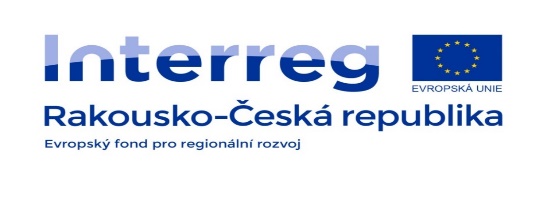 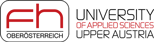 Nerovnoměrné sedání - konstrukční zásady a konstrukční řešení
Konstrukční zásady pro dilatační spáry:
Dilatační spáry musí umožňovat vertikální posuny
Dilatační spáry prochází celým objektem včetně základů
Základy se vzájemně nesmí ovlivňovat
Nutné dodržet požadované tloušťky spár
Konstrukční řešení pro provádění dilatačních spár:
Jednostranné vykonzolování vodorovné konstrukce
Oboustranné vykonzolování vodorovných konstrukcí
Vložená pole
Úprava modulace
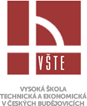 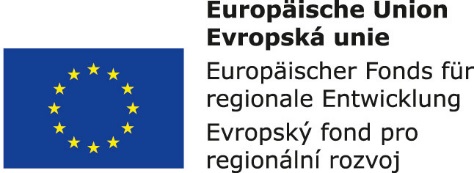 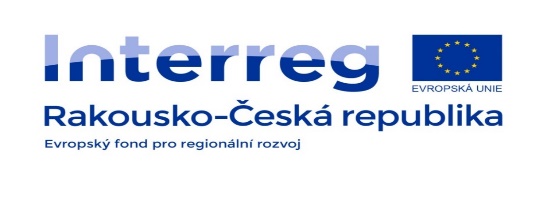 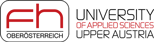